Buddhist Psychology: From Trauma to Enlightenment
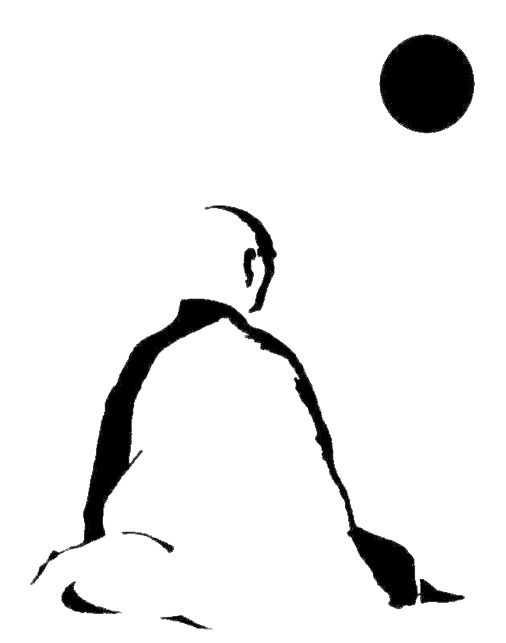 Session 7: Optimal Experience or Gates of Liberation?
Presented by Lotus Vu, CCC, Zen Teacher & Psychotherapist
Clear Way Zen, Regina, Saskatchewan
Covered in this session
Positive Psychology of Well-Being
Comparing between Clinical, Positive Psychology and Buddhism
Pillars of Positive Psychology and Buddhism’s Well-Being
Psychology of Flow vs. Wu Wei vs. Non-Dual Experience
The 3 Gates of Liberation
Positive Psychology
A school of psychology focused on what creates/enhance happiness and well-being. 
Famous proponents are Martin Seligman, Mihaly Csikszentmihalyi  and Tal Ben-Shahar.
Enlightenment of the Buddha
https://youtu.be/EiseKrDBVeQ?si=skWTWIRr2Dvw3OB6
Positive Psychology
4 Burgers
Pillars of Positive Psychology that Improves Mental Health
Focus on the positives/ Count your blessing
Practice gratitude!
Learning from negative experiences
Mindfulness
Healthy lifestyle (exercise, food, good sleep, good company)
Monitor your moods and emotions: understand them!
Pillars of Buddhism’s Well-Being
Walk everyday (as the Buddha did 20 km a day) or exercise daily.
Eat healthy (1 meal a day or OMAD fasting, vegetarianism)
Meditation (Jhanas, Mindfulness, Loving-kindness etc..)
Reflections/recollections: learning from negative and positive experiences by observing them deeply and dispassionately.
Keep out of trouble (follow the precepts)
Keep good company for support (helpful friends, sangha and teacher)
The Psychology of Flow
https://youtu.be/74Wei0-vAZs?si=SSj9jcuPcx_swjSe
Wu Wei (Non-Doing)
https://youtu.be/NvZi7ZV-SWI?si=zg5qs1Z4l_RhAUzw
Flow vs. Non-dual Experience
Three Gates of Liberation
Emptiness or Non-self
Signlessness (absence of characteristics)
Aimlessness or Desirelessness
Prizes
Generosity
Make this course happen again for others:

Consider donating to the sangha via reginazensangha@gmail.com

Consider appreciating Lotus by donating to lotusvu@clearwayzen.ca